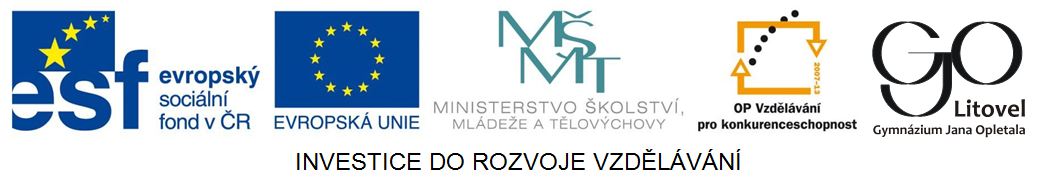 Endogenní pochody
Horotvorná činnost
Hu2_11
Endogenní pochody
procesy mající původ v nitru země
zdrojem energie horké zemské jádro
rozpad radioaktivních prvků
nepravidelné, vázané na určitá místa (nejčastěji okraje litosferických desek)
zvyšují výškové rozdíly
Endogenní pochody
rozdělení
horotvorná činnost (orogeneze)
sopečná činnost (vulkanismus)
zemětřesení (seismika)
Horotvorná činnost (orogeneze)
vznikají
vrásy a příkrovy
zlomy
Vrásná pohoří
převládají síly v horizontálním směru
vzníkají vrásy
např. pohoří Zagros (Irán)
antiklinála
rameno vrásy
synklinála
Vrásná pohoří
při trvajících silách ve vertikálním směru vznikají 
šikmé, ležaté vrásy

vrásné přesmyky
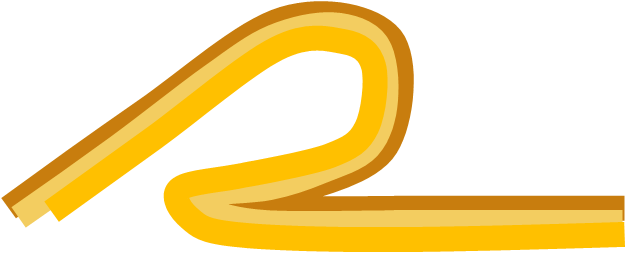 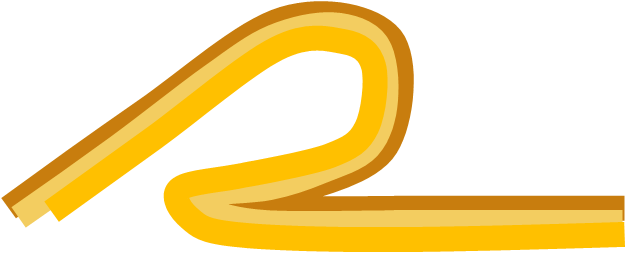 Kerná (zlomová) pohoří
převládají síly ve vertikálním směru
vznikají zlomy a kry (bloky)
kry se vůči sobě pohybují (zdvihy, poklesy)
např. Krušné hory
zlom
Kerná (zlomová) pohoří
poklesy přetrvávají
vznik příkopových propadlin
např. Východoafrický příkop
Kerná (zlomová) pohoří
zdvihy přetrvávají
vznik hrástí
např. Hrubý Jeseník